Restitution à ISOL-France

COPIL scientifique commun 
S3 – DESIR
 
23 Février 2021
B. Blank, A. Drouart, J.C. Thomas, H. Savajols et P. Van Duppen 
représentants des collaborations S3-LEB et DESIR.
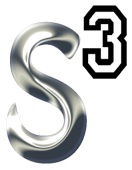 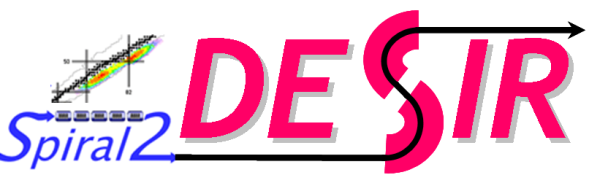 1
S3-DESIR				Copil scientifique						23/02/2021
Request
The members of the COPIL proposed a joint DESIR and S3 COPIL meeting to  discuss the scientific co-ordination between these very important and complementary projects for a bright coherent future at GANIL  

The meeting should focus only on this common collaboration 
The points that the two scientific co-ordinators of S3 and DESIR should address  are:
Identification of technical subjects of possible/necessary collaboration and topics which are complementary. Details about their developments and implementations should be discussed with a shared timeline.
The present status of the scientific collaboration between these projects.
Possible steps to further improve the coordination for the planned scientific output from these facilities.
Present need/strategy  for hiring of scientific personal for  both these projects.
Other specific topics that you think need be included in this first discussion.

After this common meeting, the progress of this joint technical and scientific collaboration will be presented in the respective COPIL's
➔ Document de travail élaboré par les représentants des collaborations envoyé le 29/01/2021 « COPIL-DESIR-S3-Vf.docx »
2
S3-DESIR				Copil scientifique						23/02/2021
Physique « Basse Energie » au GANIL
Vision partagée des collaborations S3-LEB et DESIR
Quatre axes pour renforcer la coordination entre les deux collaborations et préparer au mieux le programme scientifique basse énergie au GANIL
Evolution du statut des collaborations scientifiques S3-LEB et DESIR vers une communauté de basse énergie au GANIL, appelée GANISOL (nom à trouver), structurée autour d’un « conseil de collaboration » commun aux deux installations,

Elaboration d’une stratégie concertée en accord avec les opportunités scientifiques et le calendrier de déploiement des installations,

Identification des développements techniques communs et du partage d’instruments dans les deux installations,

Préparation de l’exploitation de ces installations avec le GANIL (budget et ressources humaines)
3
S3-DESIR				Copil scientifique						23/02/2021
Physique « Basse Energie » au GANIL
Axe 1 : Collaboration scientifique commune
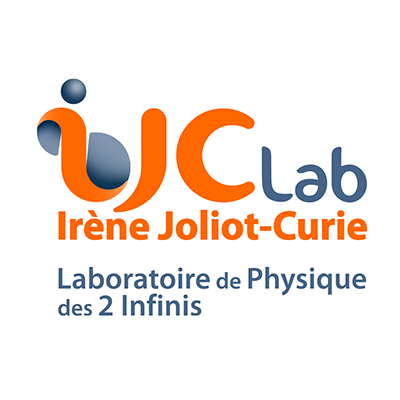 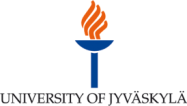 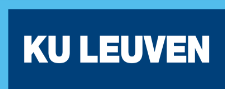 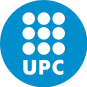 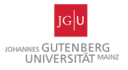 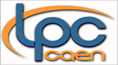 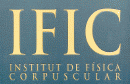 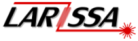 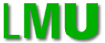 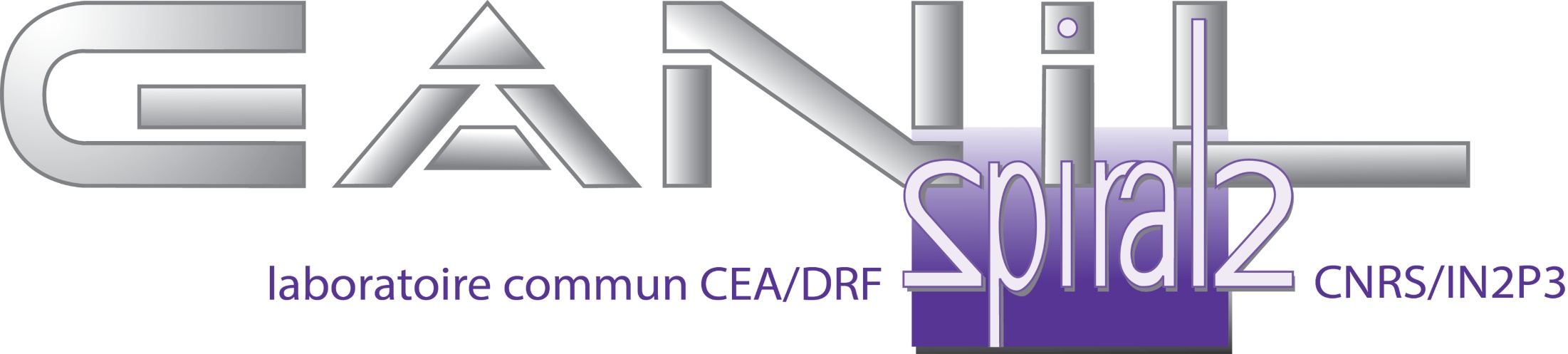 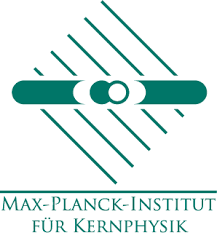 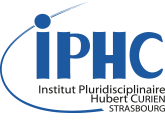 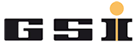 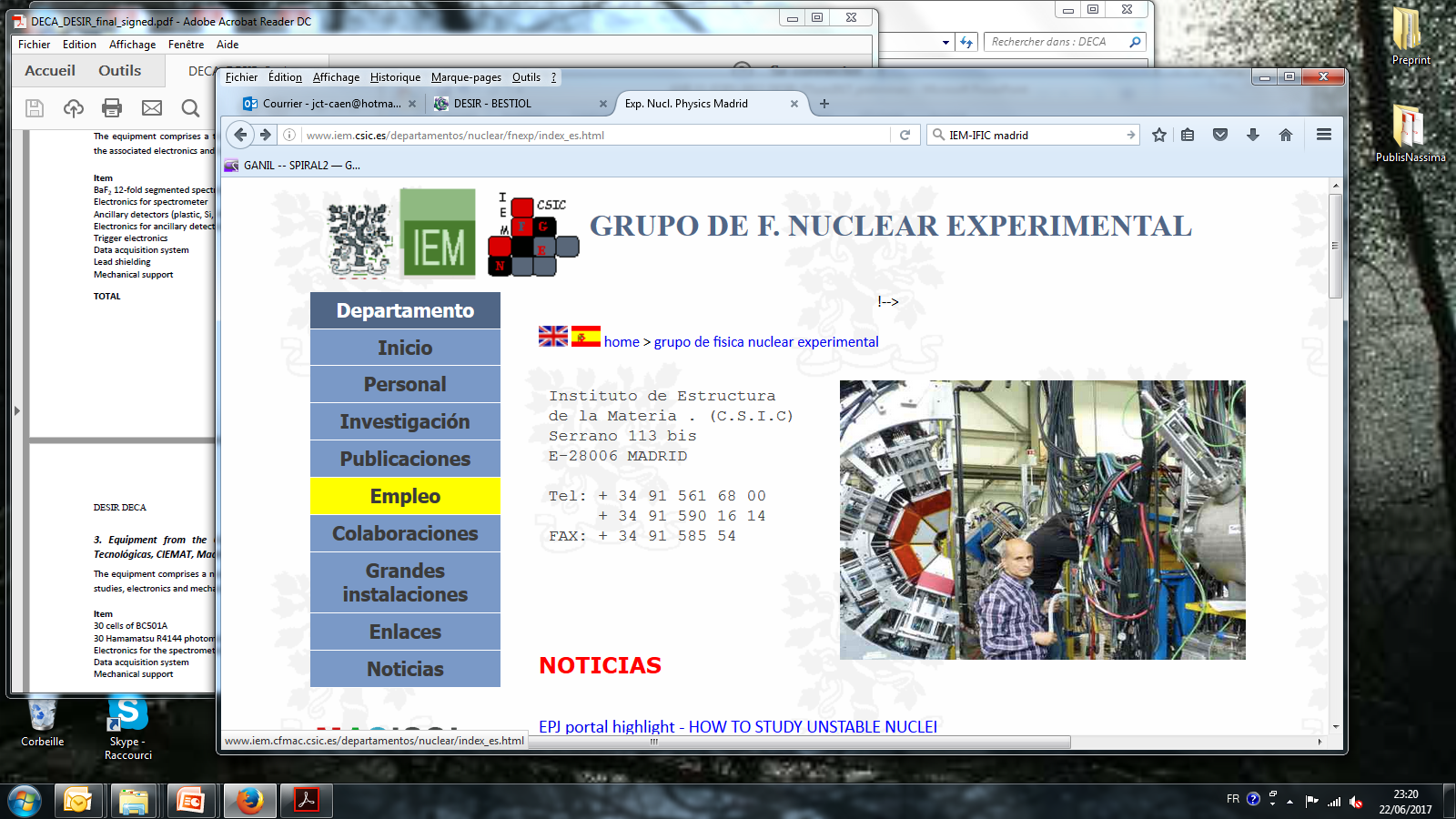 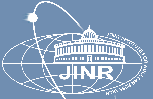 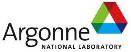 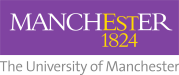 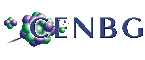 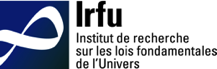 4
19 Laboratoires internationaux dont 6 laboratoires français

CR Conseil Scientifique IN2P3 2018 
En France, environ 50 chercheurs et enseignants-chercheurs permanents émargent dans ce domaine. En termes d’implication, on compte une cinquantaine d’ETP (équivalent temps- plein), doctorants et post-doctorants inclus, répartis dans 7 laboratoires de l’IN2P3 : le CENBG (Bordeaux), le GANIL (Caen), l’IJCLab (Orsay), l’IPHC (Strasbourg), le LPC (Caen), le LPSC (Grenoble) et Subatech (Nantes) 
+ IRFU (Saclay)
4
S3-DESIR				Copil scientifique						23/02/2021
Physique « Basse Energie » au GANIL
Axe 1 : Collaboration scientifique commune
Faire évoluer le statut des collaborations en une seule entité : communauté de basse énergie au GANIL, appelée GANISOL (nom à trouver). Cette communauté sera structurée au moyen d’un « conseil de collaboration », qui aura pour objectif :

Animer la vie scientifique (organiser des rencontres de collaboration et favoriser les échanges sur les programmes de physique),
Organiser la cohérence des développements techniques,
Proposer une stratégie de développement de faisceaux pour S3-LEB et DESIR,
Proposer des campagnes d’expériences à travers l’organisation de pre-PAC. 
 
Cette évolution ne change pas le pilotage et l’organisation des projets de construction des installations S3 et DESIR. Les responsables scientifiques des deux projets devront veiller à ce que les solutions techniques mises en œuvre soient en accord avec la stratégie scientifique commune développée dans la section suivante.
5
S3-DESIR				Copil scientifique						23/02/2021
Physique « Basse Energie » au GANIL
Axe 2 : Stratégie scientifique commune
Phase 1 (2023 - ): Cellule à gaz REGLIS + Laser 
PILGRIM + SEASON pour la réalisation d’expériences à basse énergie avec S3-LEB 
Connection à DESIR et expériences à partir de 2026
Dans cette phase, les noyaux exotiques accessibles ont une durée de vie supérieure à ~100 ms. 
 
Phase 2a (2024 - ): Cellule à gaz rapide REGLIS (ANR FRIENDS3 en cours d’évaluation) + neutralisation et ré-ionisation laser 
PILGRIM + SEASON pour la réalisation d’expériences à basse énergie avec S3-LEB 
 Commissioning en stable de la jonction S3-LEB - DESIR et expériences à partir de 2026 
Dans cette phase, les noyaux exotiques accessibles devraient avoir une durée de vie supérieure à la dizaine de ms.
 
Phase 2b (2026 - ): : cellule cryogénique rapide (ANR FUGACE en cours d’évaluation) (sans neutralisation et ré-ionisation) + plateforme haute tension
Réalisation d’expériences à basse énergie sur DESIR
Dans cette phase, les noyaux exotiques accessibles devraient avoir une durée de vie supérieure à quelques ms.

Stratégie de développement de faisceaux SPIRAL1  à mener en parallèle
6
S3-DESIR				Copil scientifique						23/02/2021
Physique « Basse Energie » au GANIL
Axe 3 : Développements techniques communs et partage d’instruments
Développement de la cellule gazeuse cryogénique avec sa plateforme HT en coopération 
 
Systèmes lasers : « pool » commun pour certains éléments optiques et pour les lasers de pompes de rechange

Equipements mutualisés entre les deux installations suivant les expériences réalisées (exemple de SEASON, SiliconCube, etc).

Le Conseil de collaboration s’assure de la cohérence des développements instrumentaux et identifie les mutualisations possibles.
7
S3-DESIR				Copil scientifique						23/02/2021
Physique « Basse Energie » au GANIL
Axe 4 : Exploitation au GANIL
S3-LEB a vocation à être un instrument du GANIL  :
Le GANIL assure l’exploitation après la phase de commissioning par la collaboration, 
La collaboration pourra mobiliser des ressources humaines en soutien pour son fonctionnement. 


DESIR 

Equipements de préparation des faisceaux d’ions : 
Le GANIL assure l’exploitation après la phase de commissioning par la collaboration,
La collaboration pourra mobiliser des ressources humaines en soutien pour son fonctionnement.
 
Dispositifs expérimentaux:
L’exploitation est à la charge de leurs propriétaires qui en fixent les conditions d’utilisation par des tiers (accords de collaborations spécifiques).
Le GANIL n’a pas à l’heure actuelle l’ensemble des compétences requises pour l’exploitation des équipements dont il aura la charge. Cette exploitation devrait être gérée au sein de la division recherche du GANIL entre le groupe AR et le groupe DELTA.

Estimation budgétaire et ressources humaines à minima présentées au COPIL
8
S3-DESIR				Copil scientifique						23/02/2021
Prochaines étapes
Restitution aux journées ISOL-France : Comment la structure souhaite être informée/associée à l’avancée de la constitution de « GANISOL » (nom à trouver, any idea welcome !)

Rédiger les termes de références et nomination des membres du conseil de collaboration
 
Identifier les équipes et le besoin en RH/compétences pour l’exploitation au GANIL (demande du COPIL)

Périmètre élargi : Coordination GANIL/ALTO dans le cadre de la lettre de missions G. de France et D. Verney
9
S3-DESIR    Copil scientifique      23/02/2021